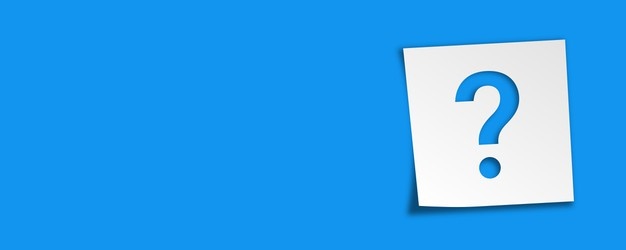 L’interrogation
Lingua francese - a.a. 2022-2023 Primo semestre
L’interrogation totale
Question à laquelle on répond oui ou non (ou si)

1) interrogation par l’intonation : la voix monte. 
		- Ça va ? - Comme ci comme ça.

2) interrogation avec est-ce que
		- Est-ce que tu sors ce soir ?

3) interrogation avec l’inversion sujet/verbe
		- Voulez-vous déjeuner ?
Lingua francese - a.a. 2022-2023 Primo semestre
Comment faire l’inversion
Quand le sujet est un pronom, on met le sujet après le verbe* 
Vous voulez déjeuner
Voulez-vous déjeuner?

Si le verbe finit par une voyelle et que le pronom commence par une voyelle, on ajoute -t- entre les deux
Y a-t-il quelque chose à manger ?
A quelle heure arrive-t-on ?

*à l’écrit, on ajoute un trait d’union entre le verbe et son sujet
Lingua francese - a.a. 2022-2023 Primo semestre
Si le sujet est un nom, il reste devant le verbe, puis est repris par son pronom :

Cet immeuble est-il à vendre ?
Vos affaires marchent-elles comme vous voulez ?
Le fournisseur a-t-il livré la marchandise ?
Lingua francese - a.a. 2022-2023 Primo semestre
Avec est-ce que, on peut former toutes les questions, sans inversion.
La prononciation est toujours : [esk]
EST-CE QUE
Lingua francese - a.a. 2022-2023 Primo semestre
Elle porte sur un aspect de la réalité : temps, lieu, objet, sujet, quantité, manière…
L’interrogation partielle est introduite par un mot interrogatif, qui peut être un pronom, un adjectif ou un adverbe interrogatif.
L’interrogation partielle
Lingua francese - a.a. 2022-2023 Primo semestre
Trois possibilités :
Sujet + verbe + mot interrogatif (langue familière/orale)
Mot interrogatif + est-ce que + sujet + verbe
Mot interrogatif + inversion

Tu vas où ?
Où est-ce que tu vas ?
Où vas-tu ?
Lingua francese - a.a. 2022-2023 Primo semestre
Le mot interrogatif est un pronom
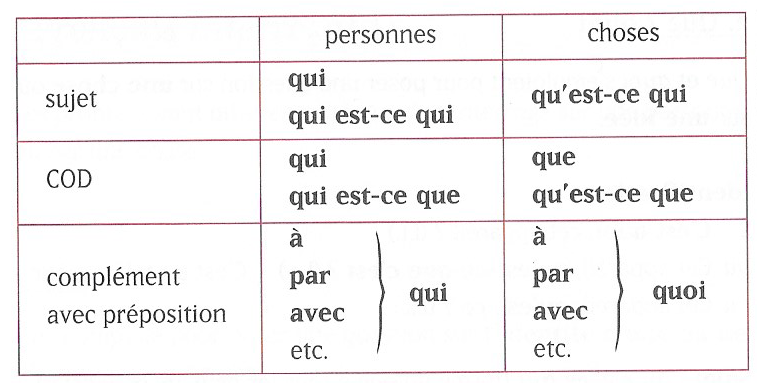 Lingua francese - a.a. 2022-2023 Primo semestre
Exemples
L’interrogation porte sur le sujet qui est une personne
Qui a téléphoné ? – Qui est-ce qui a téléphoné ?
L’interrogation porte sur le complément d’objet direct qui est une personne
Tu as rencontré qui ? – Qui est-ce que tu as rencontré ? – Qui as-tu rencontré ?
L’interrogation porte sur le sujet qui est une chose
Qu’est-ce qui se passe? – Que se passe-t-il ?
L’interrogation porte sur le complément d’objet qui est une chose
Qu’est-ce qu’il y a ? 
Cas particulier : l’interrogation porte sur l’identité
Personne → C’est qui? - Qui est-ce?
Chose → C’est quoi ? - Qu’est-ce que c’est ?
Lingua francese - a.a. 2022-2023 Primo semestre
Exercice
Complétez avec « qu’est-ce qui » ou « qui est-ce qui ».
– Qu'est-ce qui fait ce bruit ? – C’est mon ordinateur.

1. –___________ chante Carmen ? – C’est le voisin.
2. –___________  sonne ? – C’est mon téléphone portable.
3. –___________ brûle dans le four ? – C’est ma tarte !
4. –___________  parle à la télé ? – C’est le Premier ministre.
5. –___________  rit comme ça ? – C’est Marie.
Qui est-ce qui
Qu’est-ce qui
Qu’est-ce qui
Qui est-ce qui
Qui est-ce qui
Lingua francese - a.a. 2022-2023 Primo semestre
Pronom interrogatif précédé d’une préposition
Lingua francese - a.a. 2022-2023 Primo semestre
Le mot interrogatif est un adjectif
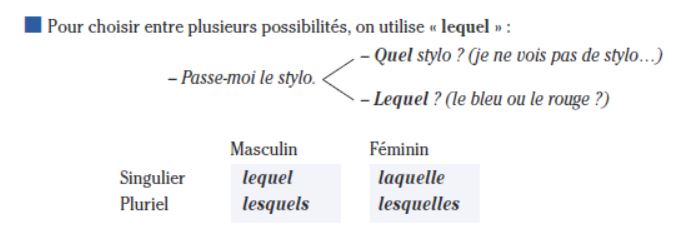 Lingua francese - a.a. 2022-2023 Primo semestre
Le mot interrogatif est un adverbe
Où, quand, combien, pourquoi, comment
Lingua francese - a.a. 2022-2023 Primo semestre